Decoding and other NLG examples
CSE 490 U – Section Week 10
Outline
Decoding from RNNs:
Greedy decoding (in HW5)
How to sample from a probability distribution
Beam search on RNNs
Applications of decoding/MT ideas in non-MT domains:
Stylistic paraphrasing 
Twitter Conversation
[Speaker Notes: Notes from Yejin:
Make sure to include something technically substantive somewhere. One possibility is to do that with LSTM decoding. (including discussions about how to store different h and why we need to do that)
Maybe this paper is relevant for you (which you would have wanted to read anyway):
https://www.semanticscholar.org/paper/Lattice-decoding-and-rescoring-with-long-Span-Sundermeyer-T%C3%BCske/51f7ff895b854e421fbabf76a1039f1abb41d5d4]
Decoding
Given an input X, encoding turns X into some representation. 
With RNN Encoder-Decoder:
Encoded(X) = Hidden State at final step
is
a
sentence
<EOM>
<BOM>
This
Decoding
Given an input X, encoding turns X into some representation. 
With RNN Encoder-Decoder:
Encoded(X) = Hidden State at final step
a
<BOM>
This
is
sentence
<EOM>
How to pick the output word?
<EOM>
This
a
sentence
<BOM>
is
Decoding – during training
Target output is known!
Just feed that as input=> each predicted output depends on previous states and input, not on previous outputs.
a
<BOM>
This
is
sentence
<EOM>
<EOM>
This
a
sentence
<BOM>
is
Decoding – during testing
Target output is unknown!
3 main approaches:
Greedy (most probable word)
Sample from the distribution
Beam search
a
<BOM>
This
is
sentence
<EOM>
<EOM>
This
a
sentence
<BOM>
is
Reminder: output of RNN
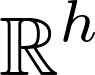 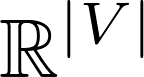 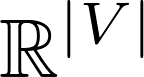 Embedded predicted output
un-embed
#1
Prob dist. over next word
softmax
#2
RNN
Input
<EOM>
# Creating prob. dist. over next symbol 
out = tf.matmul(emb_out,un_emb) #1 
sm = tf.nn.softmax(out) #2
Greedy decoding
At every time-step, take the most probable word
a
<BOM>
This
is
sentence
<EOM>
argmax
<EOM>
This
a
sentence
<BOM>
is
Greedy decoding – HW 5
# Here, we're no longer training, so 
# at each decoding step, for each word 
# that we chose, we have to pick the most
# probable word from the prob. 
# dist. given by the softmax. This is 
# why this code loops.
state = init_state
# The first symbol is always the “<BOM>”
# (beginning of message) symbol
inp = emb_target_list[0]
with tf.variable_scope("unembedding"):
  # defining the un-embedding parameter.
  un_emb = tf.transpose(emb)
output_list = []
softmax_list = []






with tf.variable_scope("RNN"):
  for i in range(max_seq_len):
    if i != 0:
      # needed to call cell multiple times
      tf.get_variable_scope().reuse_variables()
 
     # Take one pass through the cell
     emb_out, state = cell(inp,state)
     # Creating prob. dist. over next symbol 
     out = tf.matmul(emb_out,un_emb)
     sm = tf.nn.softmax(out)
     # Taking most probable output and 
     # embedding it again.
     inp = tf.nn.embedding_lookup(
                      emb,tf.argmax(sm,1))
 
     # Saving the output distribution
     output_list.append(out)
     softmax_list.append(sm)
Greedy decoding
At every time-step, take the most probable word
a
<BOM>
This
is
sentence
<EOM>
Can anyone think of a problem with this?
argmax
<EOM>
This
a
sentence
<BOM>
is
Greedy decoding
What if two words were p(word1) = .49, p(word2)=.51?
What about the future?
Usually, greedy decoding is acceptable (especially to save time), but not preferred.
Alternative: Random sampling
Random sampling decoding
For every word, randomly sample from the distribution
As far as I know, have to do this “offline”i.e. not in the computation graph definition
# Sampling from a prob. Distribution “softmax”
import numpy as np
next_word_id = np.random.choice(
	len(softmax), # choose from [0,|V|-1]
	p=softmax # according to these probabilities
)
Random sampling – what does that mean?
[Speaker Notes: If we draw enough samples (with repetition) from this set, we end up with 60% class 3, 20% classes 1 and 2.]
Random sampling decoding
a
<BOM>
This
was
word
<EOM>
Random sample!
<EOM>
This
a
word
<BOM>
was
Random sampling decoding
Only considering one possible output
Randomness usually picks some of the most probable words
Why not consider multiple probably options?
Does choice at time t impact future?
Hint: remember HMMs & transition probabilities?
Beam search decoding
Instead of using one output per time-step, use the top K most probable.
Intuition:
Ruling out the 2nd most probable can have devastating consequences in the end.
Decisions at earlier time-steps can impact probability of entire sequence.
Similar intuition to Viterbi for HMMs.
Beam search High level algorithm
[Speaker Notes: I’ll add some stuff!]
Beam search – a walk through
Beam size: 3
STOP: all three words are <EOM>
...
...
state, word:       prob, prev_state, prev_word
Beam search – a walk through
Backtracking
Beam size: 3
...
...
state, word:       prob, prev_state, prev_word
Beam search – a walk through
Backtracking
Beam size: 3
...
...
state, word:       prob, prev_state, prev_word
Beam search – a walk through
Backtracking
Beam size: 3
...
...
state, word:       prob, prev_state, prev_word
Beam search
Store O(K*max_seq_length) elements
Fast if you can parallelize the computation
Usually gives a boost in accuracy!

Any questions on beam search or decoding?
Natural Language Generation
Stylistic Paraphrasing 
Xu et al. COLING 2012 – Paraphrasing for Style
Conversation modelling
Ritter et al. EMNLP 2011 – Data-driven Response Generation in Social Media
Li et al. NAACL 2016 – A Diversity Promoting Objective Function for Neural Conversation
Sordoni et al. NAACL 2015 – A Neural Network Approach to Context-Sensitive Generation of Conversational Responses
Serban et al. arXiv 2016 – A Hierarchical Latent Variable Encoder-Decoder Model for Generating Dialogues
Stylistic Paraphrasing
Conversation modellingRitter et al. 2011
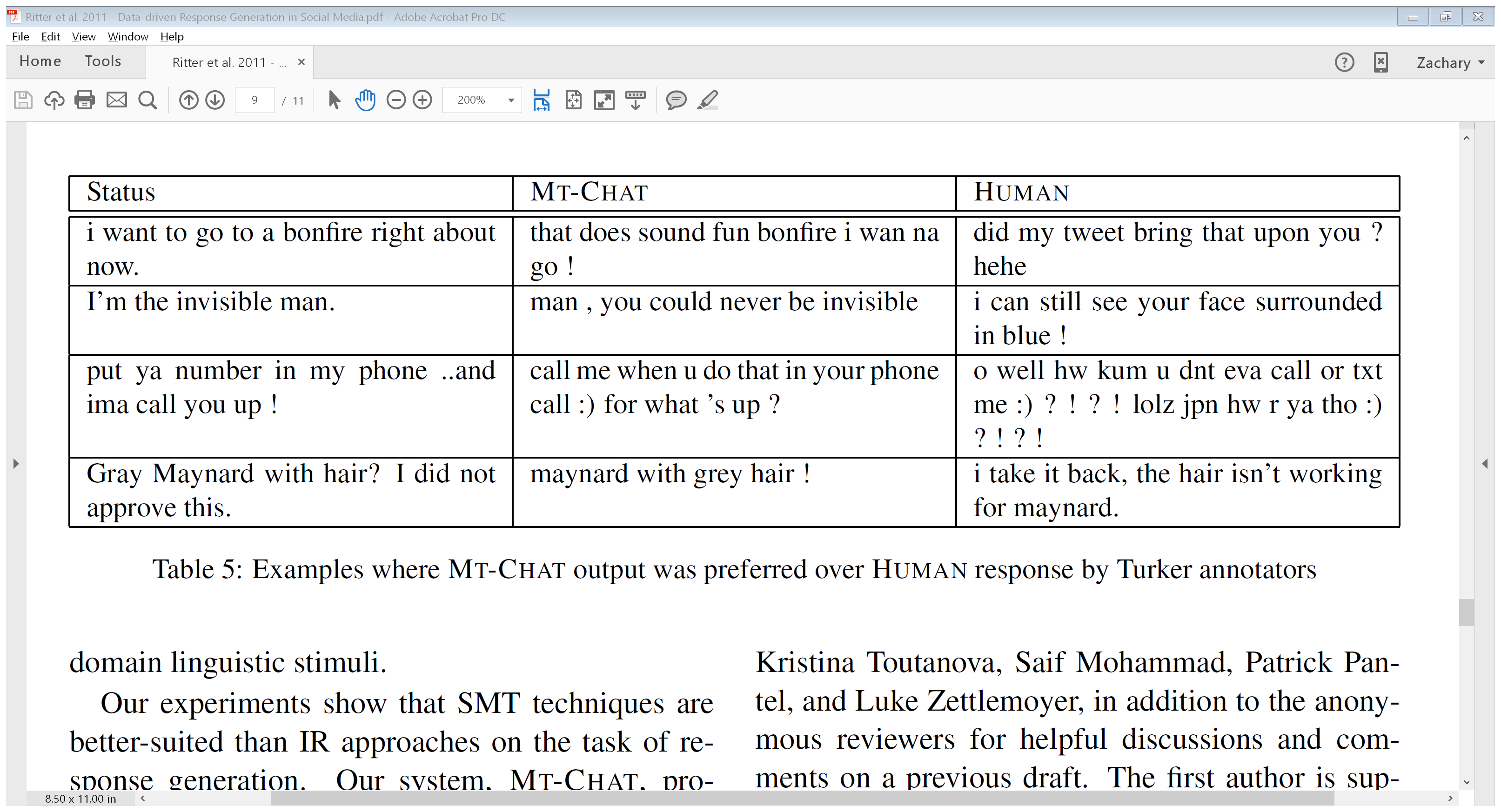 Conversation modellingLi et al. NAACL 2016
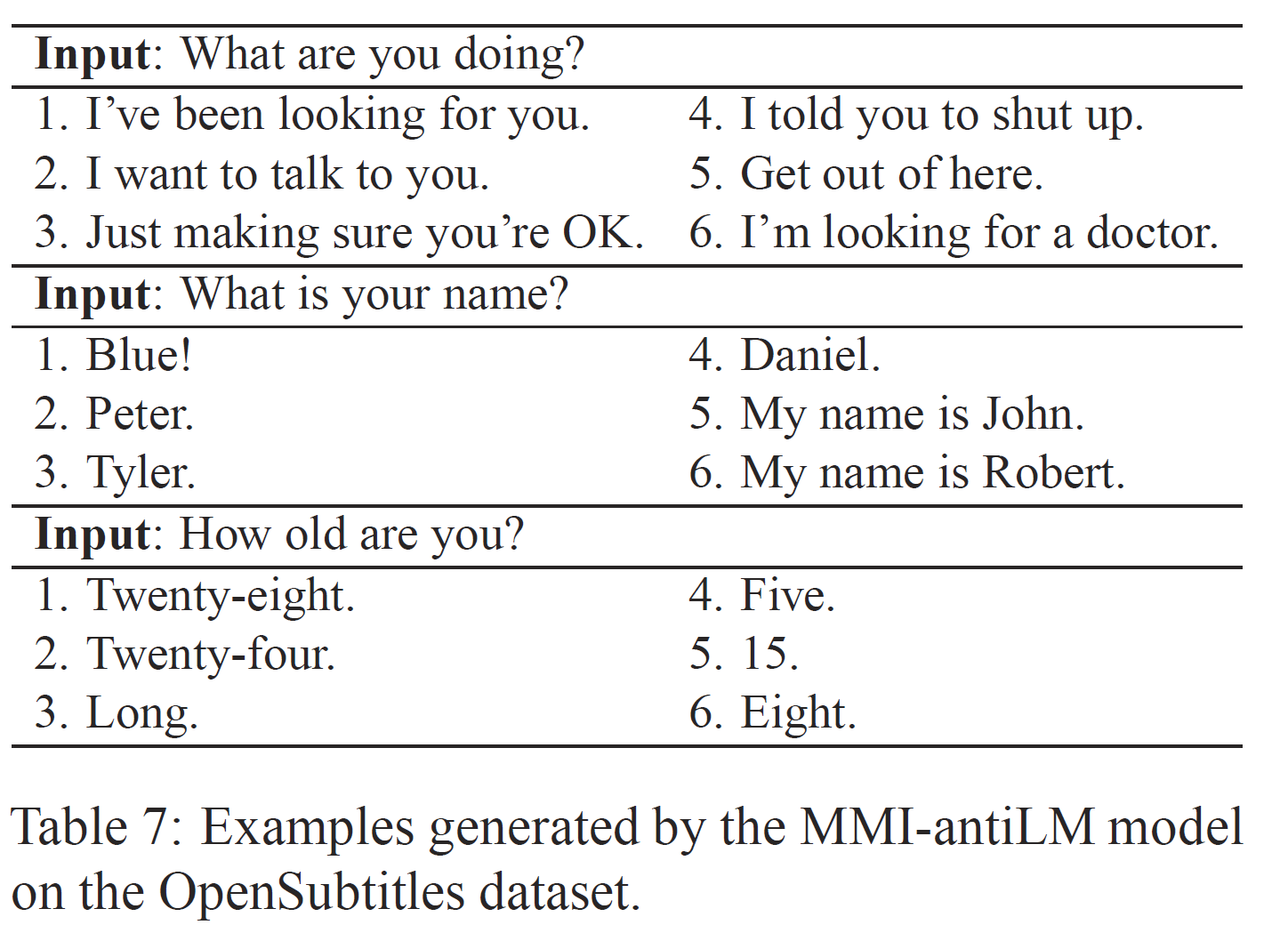 Conversation modellingSordoni et al. NAACL 2015
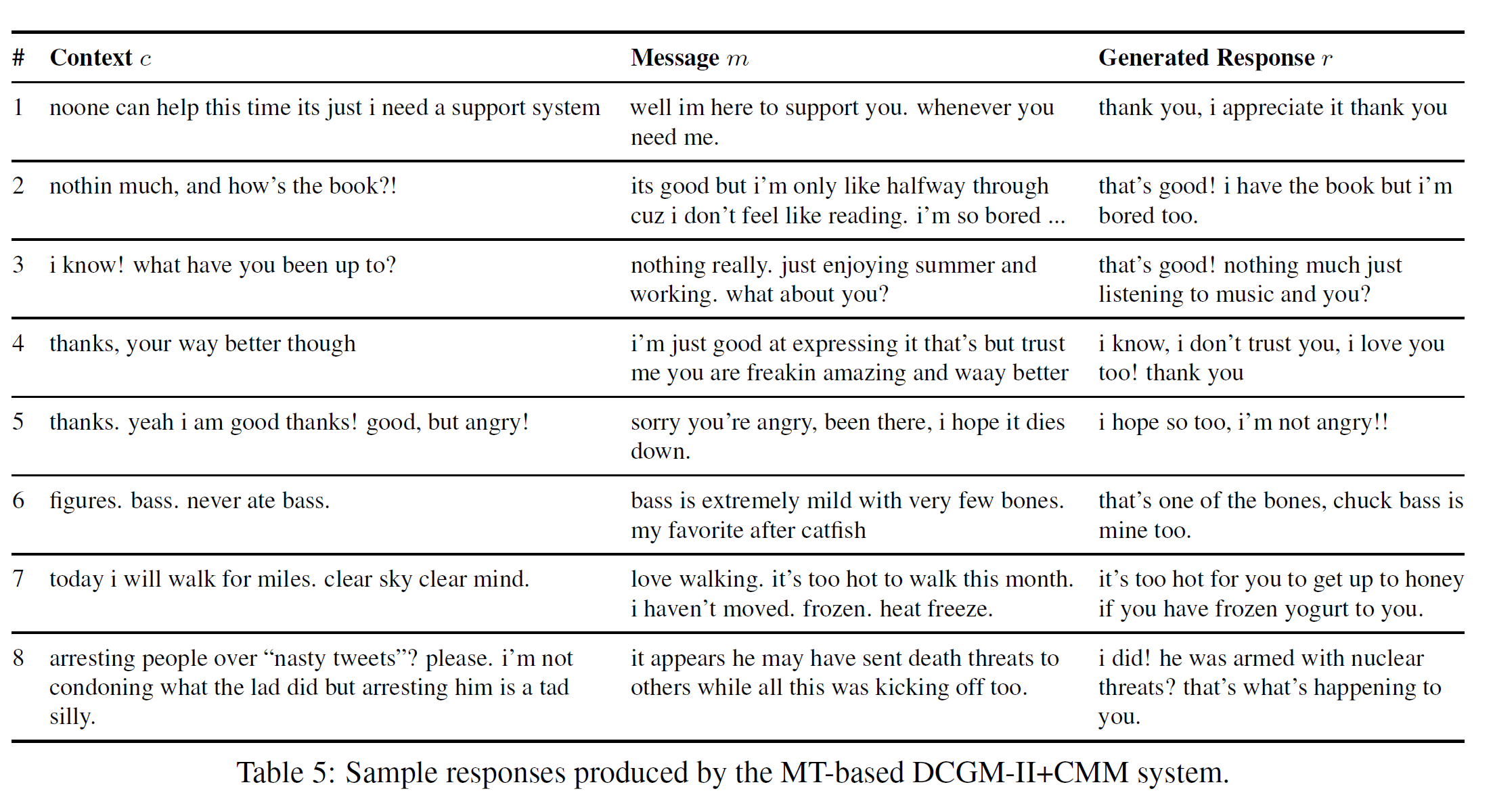 Conversation modellingSerban et al. arXiv 2016
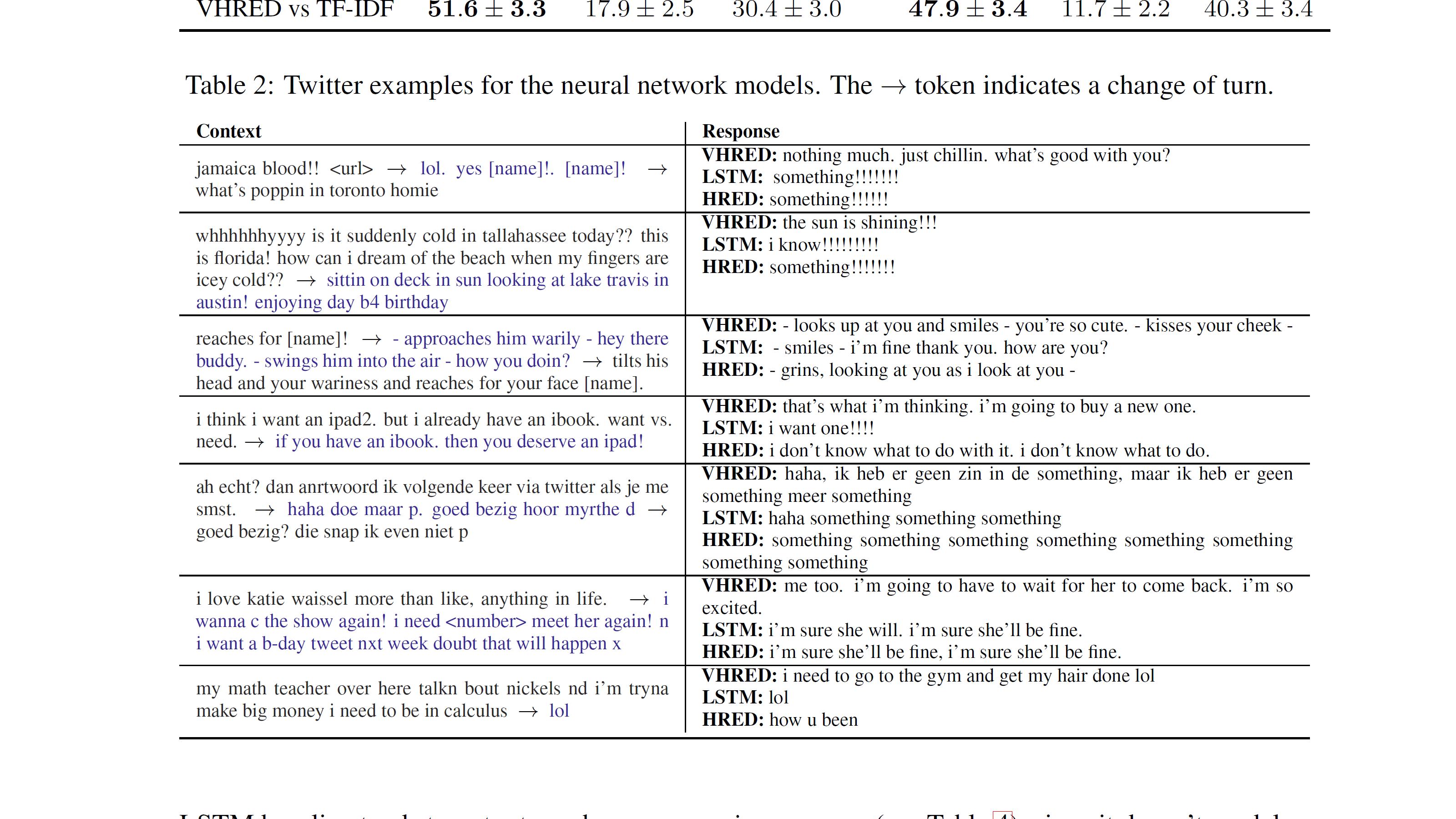